КИНЕЗИОЛОГИЧЕСКИЕ УПРАЖНЕНИЯ В ОБРАЗОВАТЕЛЬНОМ ПРОЦЕССЕ
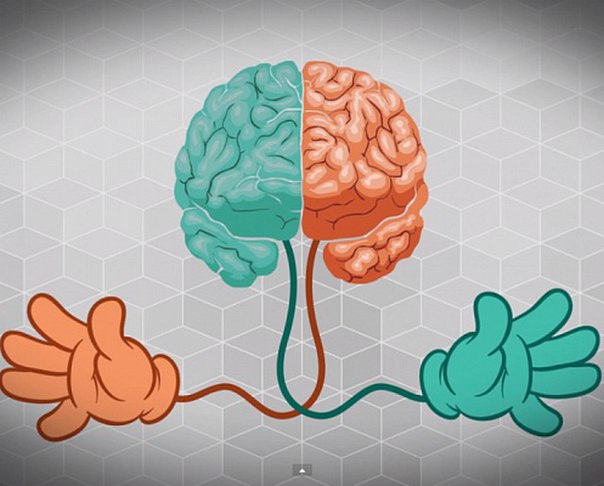 «Развитие функций обеих рук и связанное с этим формирование речевых центров в обоих полушариях даёт человеку преимущество в интеллектуальном развитии»В.И.Павлов
Кинезиология – это наука о развитии нашего головного мозга посредством движений. 

Ее методики можно назвать универсальными для развития умственных способностей с помощью специальных двигательных упражнений, направленных на синхронизацию работы обоих полушарий мозга. Здесь задействованы не только механические, но и психофизиологические законы развития человека.
Для успешного обучения и развития ребенкаодним из основных условий являетсяполноценное развитие мозолистого тела.
Мозолистое тело (межполушарное
взаимодействие) можно развить через
кинезиологические упражнения
Возможности кинезиологии.
активизация работы стволовых отделов мозга;
успокоение и релаксация;
развитие межполушарного взаимодействия;
развитие межполушарных связей;
синхронизация работы полушарий;
развитие мелкой моторики;
развитие памяти, внимания, восприятия;
развитие речи; развитие мышления;
устранение дислексии и дисграфии;
активизация мыслительной деятельности;
способствование восприятию и запоминанию
информации.
Кинезиоупражнения как разминка
Глазодвигательные упражнения
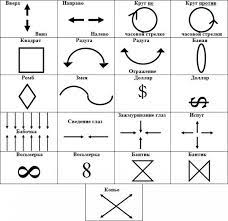 Рисование «другой» рукой
На уроках рисования могут использоваться приемы рисования другой рукой или обеими в зеркальном отображении
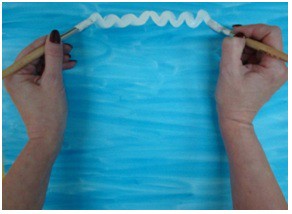